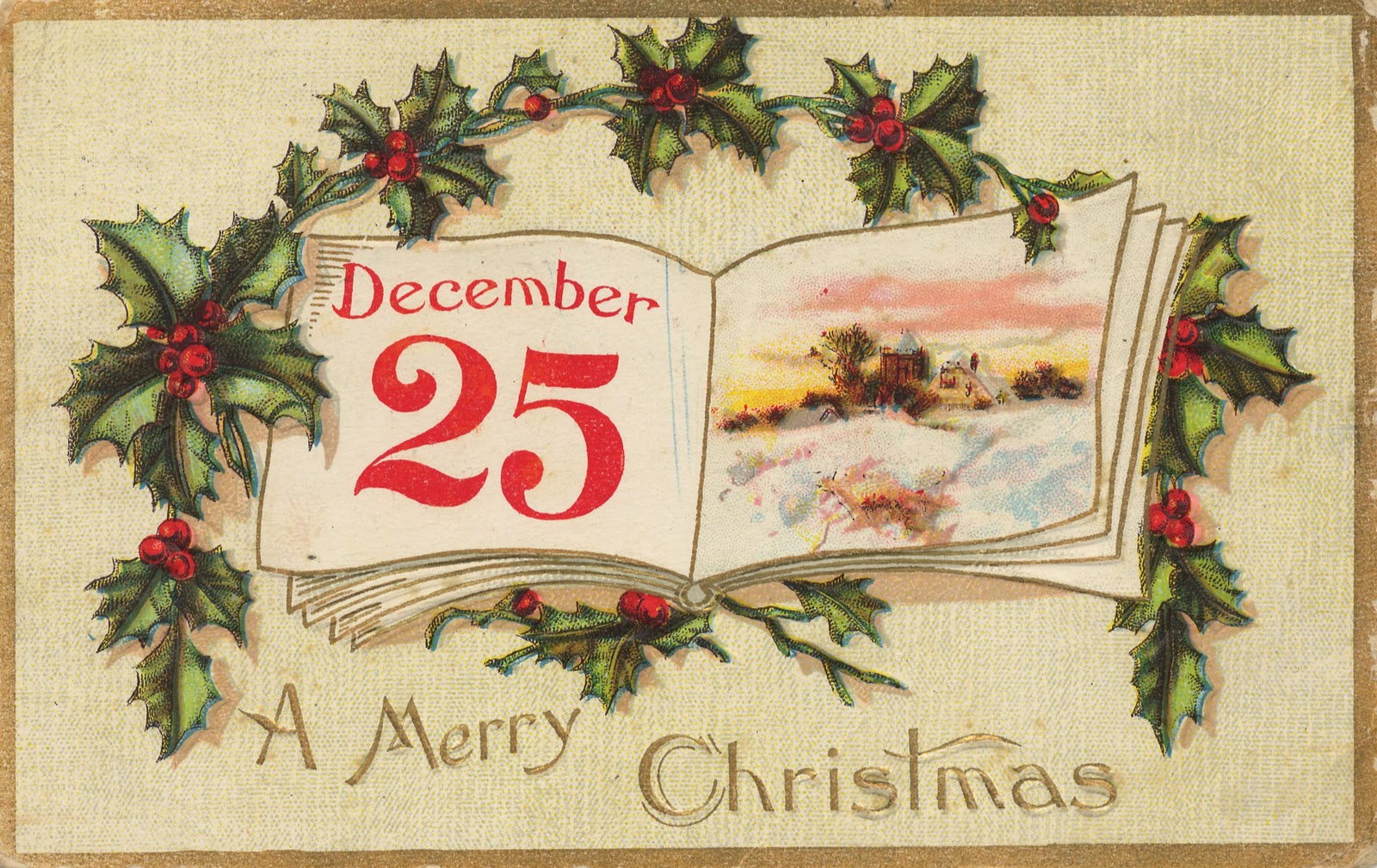 Захарьина Ольга Валерьевна, учитель английского языка МБОУ "Общеобразовательный лицей №17"г. Северодвинск Архангельской области
2015
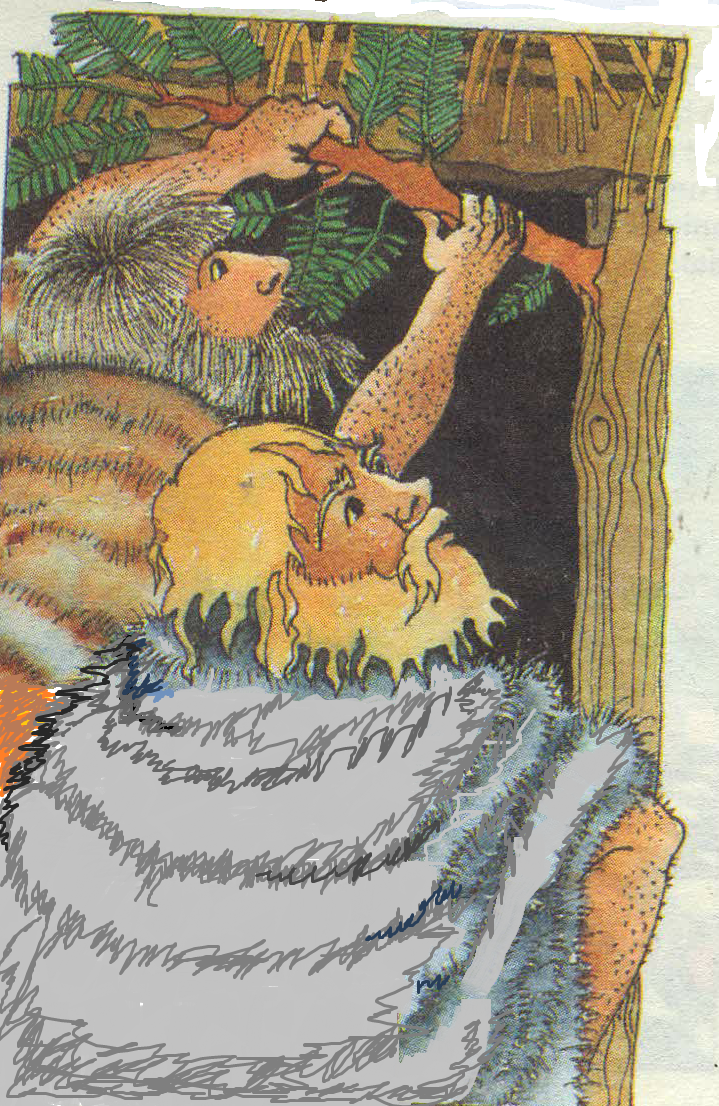 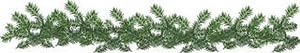 4,000 years ago
people hung 
evergreen 
branches on 
their houses to 
encourage the 
seeds to grow 
in spring.
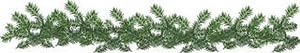 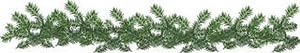 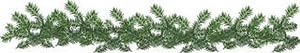 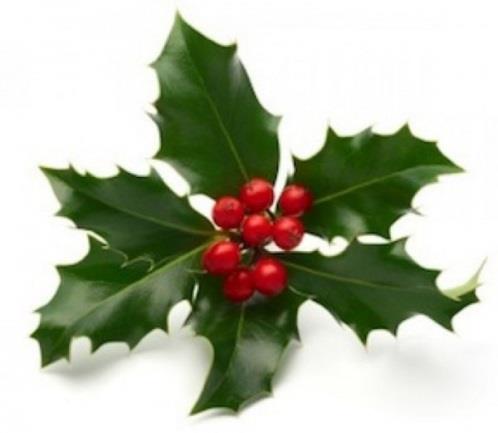 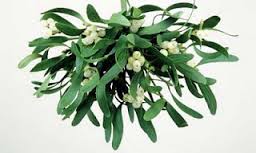 Holly
Mistletoe
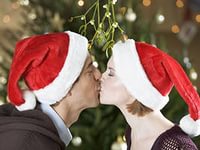 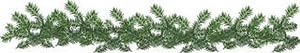 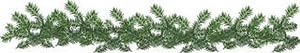 Where do Christmas traditions
 come from?
Roman Empire
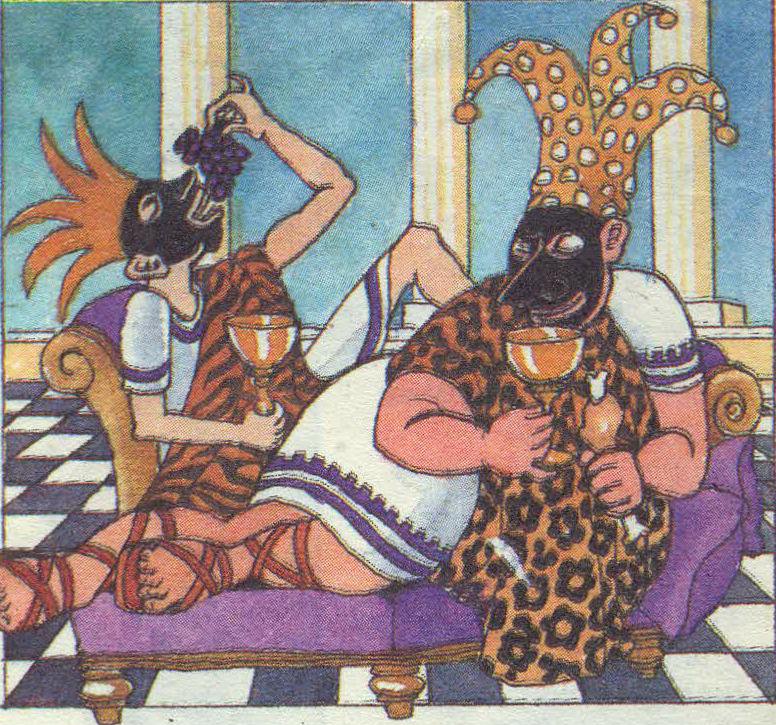 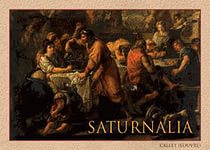 Saturnalia
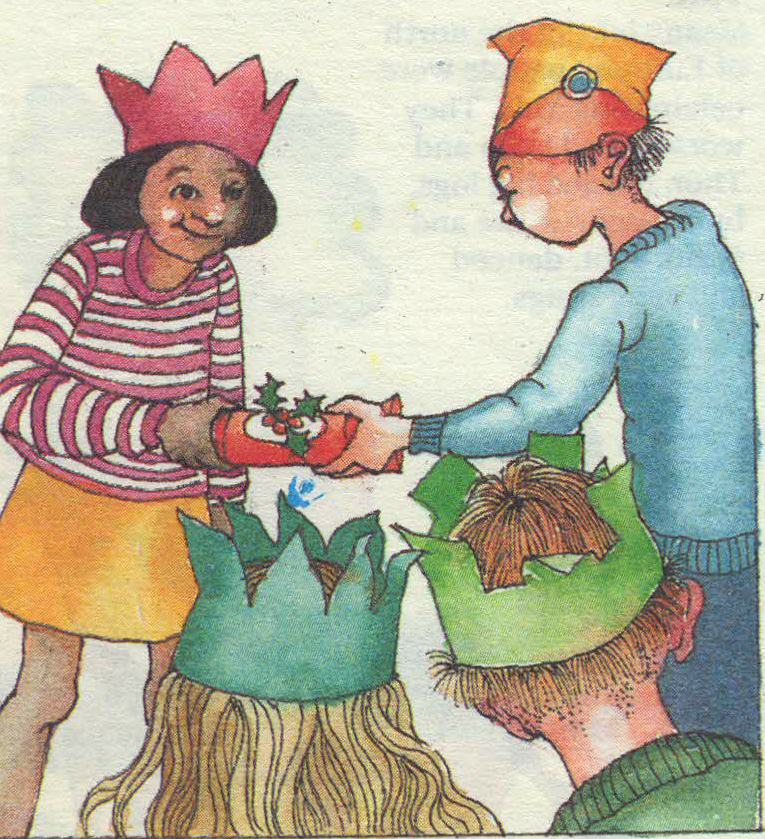 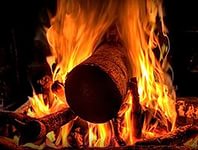 North of Europe
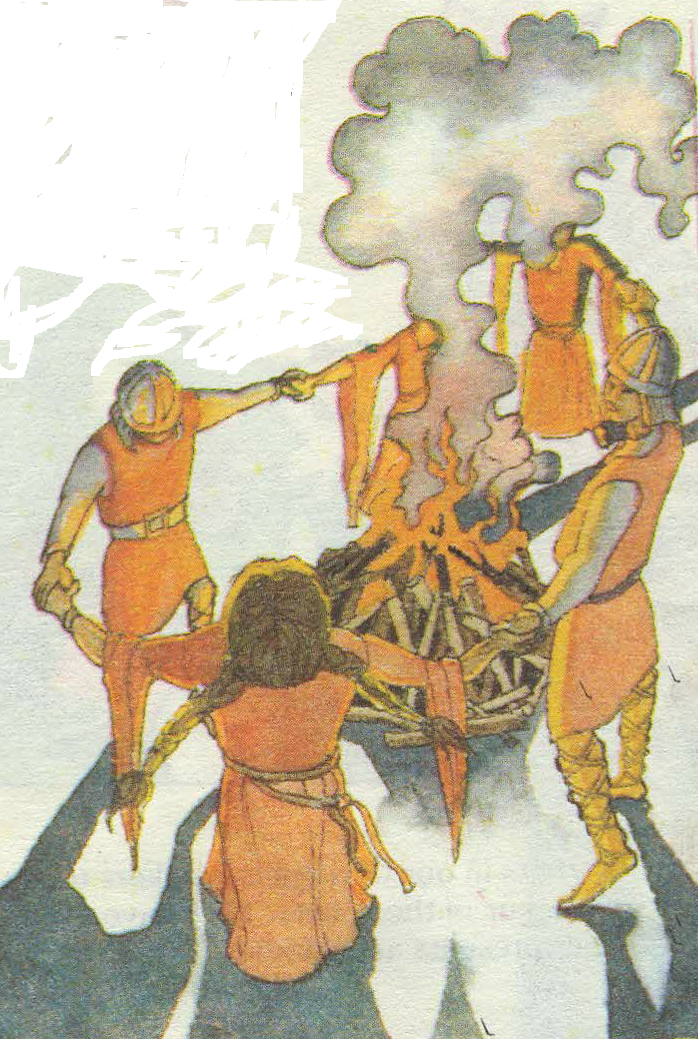 Yule
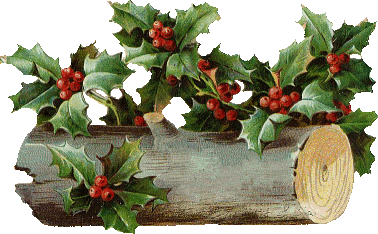 Christ’s Mass - a traditional church 
service at which people give praise to God
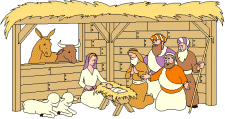 When was Jesus Christ born?
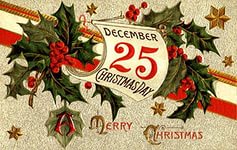 Great Britain
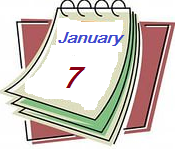 Russia
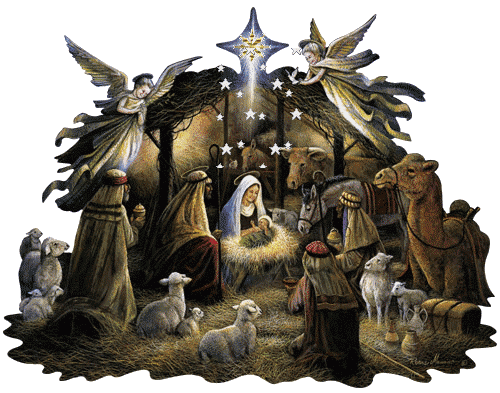